Front End – present  status
David Neuffer

March 31, 2015
1
Outline
Front End for Muon Collider/ Neutrino Factory
Baseline for MAP
8 GeV proton beam on Hg target
325 MHz
With Chicane/Absorber
Current status
New targetry
6.75 GeV on C target
New Mars generated beams 
Mars output much different from previous version
Buncher-Rotator with H2 gas
rematches OK except for loss at beginning of buncher
can cool and rotate simultaneously
2
325 MHz System “Collider”
Drift
20 T  2 T
Buncher
Po = 250 MeV/c
PN = 154 MeV/c; N = 10
Vrf : 0  15 MV/m 
(2/3 occupied)
fRF : 490 365 MHz
Rotator
Vrf : 20 MV/m 
(2/3 occupied)
fRF : 364 326 MHz
N = 12.045
P0, PN  245 MeV/c
Cooler
245 MeV/c
325 MHz
25 MV/m
2 1.5 cm LiH absorbers
	/0.75m
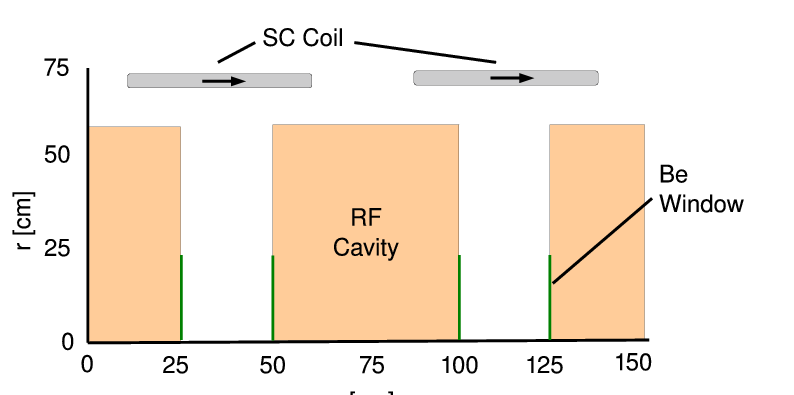 3
Simulation Results
Simulation obtains 
~0.125 μ/p within acceptances
with ~60 m Cooler
325 MHz – less power
shorter than baseline NF
But
uses higher gradient
higher frequency rf  smaller cavities
shorter than baseline NF  
more bunches in bunch train
N :0.15<P<0.35 GeV/c
N: εT<0.03; AL<0.2
N: εT<0.015; AL<0.2
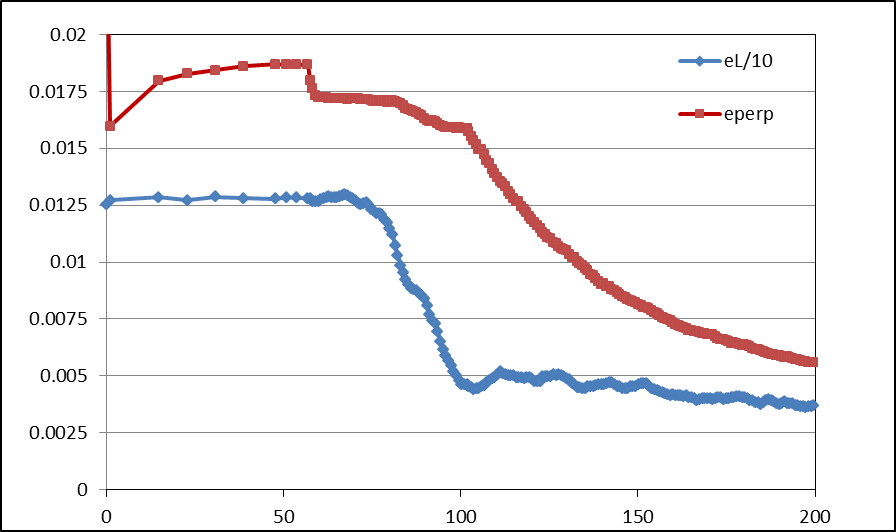 Useful
 cooling
4
New Proton Driver parameters
6.75 GeV p, C target
20  2 T short taper
~ 5 m (previously 15)
X. Ding produced particles at z = 2 m using Mars
short initial beam
Redo ICOOL data sets to match initial beam
ref particles redefined
in for003.dat 
and for001.dat
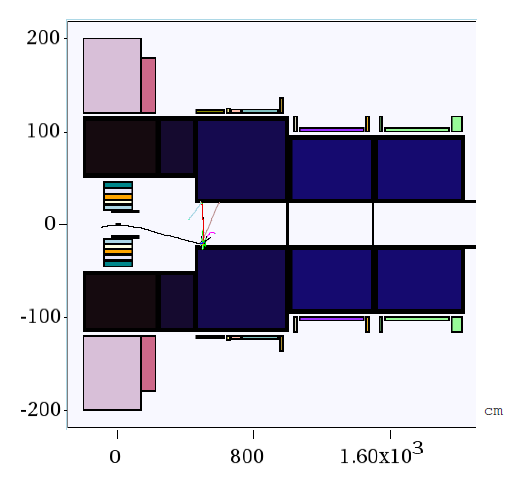 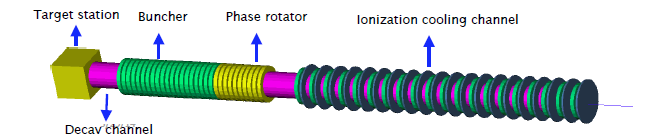 5
Following Scott’s review of front end
Use his initial distributions (obtained by X. Ding)
8 GeV protons on Hg target
+ and minus
6.75 GeV protons on C target
Start beam from z = 10 m 
must retranslate into ICOOL reference particles
Early losses on apertures have already occurred 
23 cm apertures
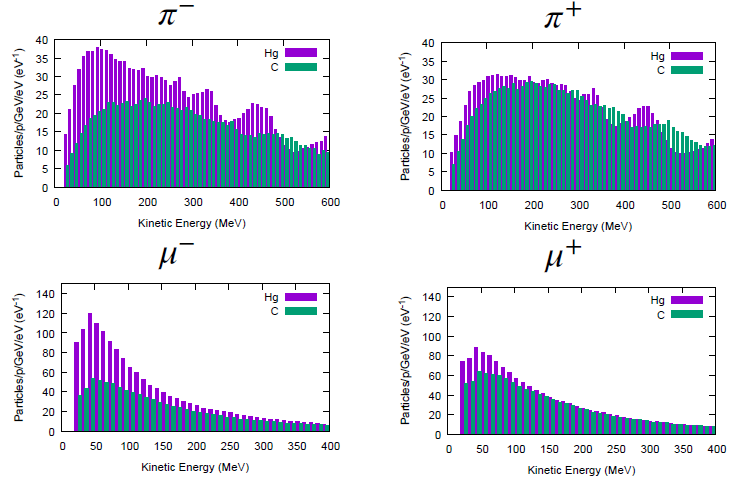 6
ICOOL translation tips
01-Feb-2015 X. Ding C 10 m -
0.0 0.250 3.95709E-08 0.0 0.154 4.381345E-08 2
      1   1 -3 0  4.354479e-008  1.000000e+000    0.03737    0.03656 0  7.861861e-004  2.558375e-002  2.189235e-001 0 0 0
      3   1 -3 0  3.712592e-008  1.000000e+000   -0.03459   -0.11247 0  1.617131e-001  3.506310e-002  4.670452e-001 0 0 0
      6   1 -3 0  3.748837e-008  1.000000e+000    0.00304   -0.04460 0 -1.827203e-002 -5.931789e-002  7.809555e-001 0 0 0
     10   1 -3 0  3.738523e-008  1.000000e+000    0.07979    0.13944 0 -4.890422e-002  3.733585e-001  1.515145e+000 0 0 0

In ICOOL for001.dat

REFP
2 0 0 0 3
REF2
2 0 0 0
start at “z = 10 m” 
(particle time zero is at -1 m)
reference particles 
250 MeV/c ; 154 MeV/c μ+
165.75 MeV ; 81.1 MeV μ+
time set by 1m as 6.75 GeV proton + 10 m as μ+
reference particles set in for003.dat, not for001.dat
7
First simulation results
Simulation results 
Hg target 8 GeV –end of cooling 
~0.0756 μ+/p; ~0.0880 μ-/p; 

C target 6.75 GeV p
~0.0613 μ+/p; ~0.0481 μ-/p; 
0.0726 μ+/p; ~0.0570 μ-/p when multiplied by 8/6.75 

Previous front ends had ~0.1 to ~0.125 μ/p
8
Progression of beam through system
z = 11 m
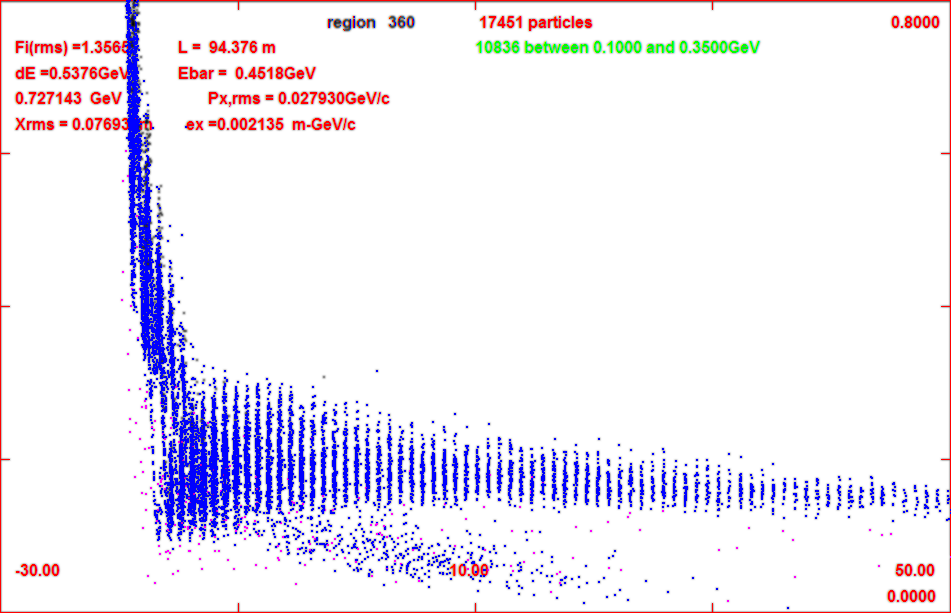 z = 104 m
z = 135 m
9
6.75 GeV p/ C target – 8 GeV Hg
Simulations capture typically somewhat less than before
Big  difference in MARS production model
Mars Inclusive  LAQGSM=1
Drop in production for ~8 GeV
Are previous MARS simulations that showed an advantage in production for ~8 GeV still true ?
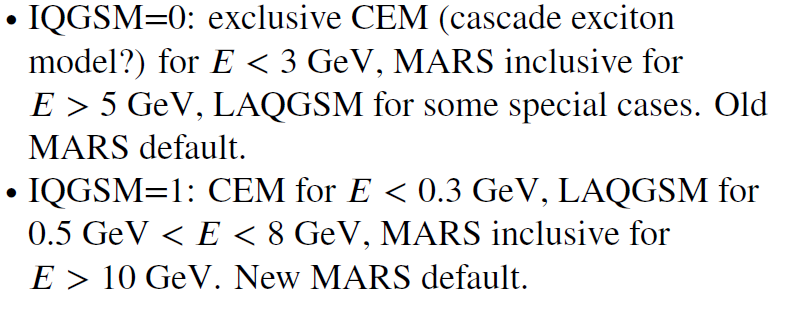 10
Add gas-filled rf in buncher/rotator
34 – 100 atm equivalent
1.14 MeV/m 
34 atm
3.45 MeV/m
100 atm 

for 34 atm 
add ~2 MV/m to rf
First tries with ICOOL
GH in buncher 1 atm
no change in capture
Change to 34 atm by 
DENS GH 34.0
Runs OK but
reduces capture by 20%
mostly from low-E muons
shorter bunch train
gas
z= 71 m
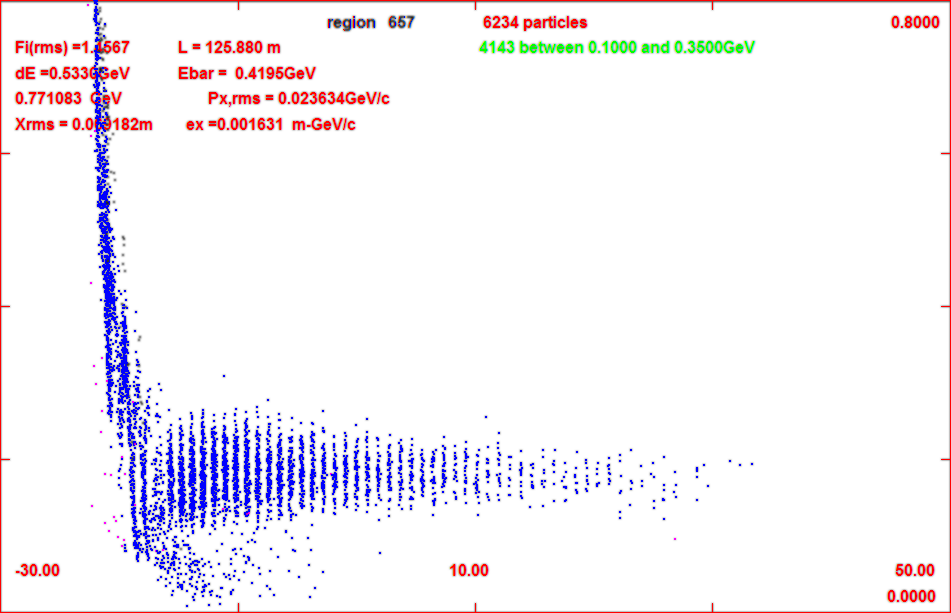 gas
z = 135 m
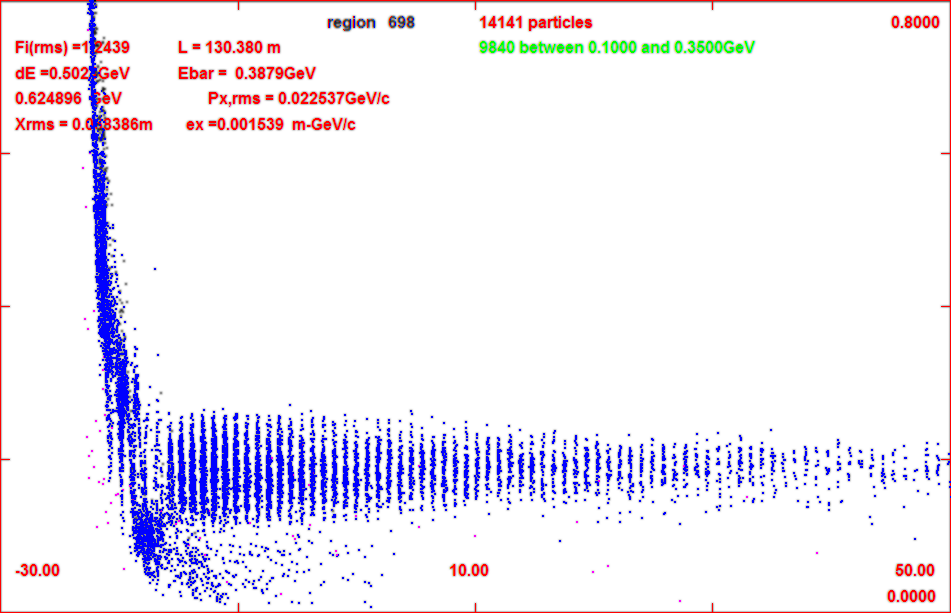 no gas
11
Updated gas-filled front end
added gas in rotator
34 atm 
dE/dx
Increased rf a bit 
Buncher 15z  2+20(z/24) MV/m
Rotator 20  25
ref particles decelerate to       230 Mev/c
Cooler 25  28 MV/m
Results are not so bad
8 GeV Hg +  0.0718 μ/p
8 GeV Hg -  0.0773 μ/p
6.75 GeV C +  0.0539 μ+/p
6.75 GeV C - 0.0430 μ-/p
~10% worse than baseline
Tweak of reference particle to fit ICOOL features
REFP
2 0.250 0. 1.7 4
REF2
2 0.154 0. 7.1
use phase model 4
tracks reference particles energy loss in drft/absorber but not  in rf
fixed energy gain.loss in rf 
ref particle acceleration fitted to
12
FrontEnd variations
Note initial beam is “cooled”, but only in one dimension 
B = 2 T – no field flip 
Angular momentum increases
Reduce buncher gas to 17 atm
~ 10% better 
back to ~ baseline
~0.062 μ+/p

change decelerating rotator back to constant energy rotator
C  ~0.063 μ+/p
about the same
no real advantage/disadvantage in deceleration
13
Effect of new initial distributions
Redo with old initial beams
2010 Hg 8 GeV p
0.114μ+/p
2014 Hg 8 GeV p
0.112μ+/p
Compare with current BEAM
 Hg 8 GeV p
0.072 μ+/p
Major difference is newer MARS model
14
17 --- 34 atm
34 --- 34 atm
600 MeV/c
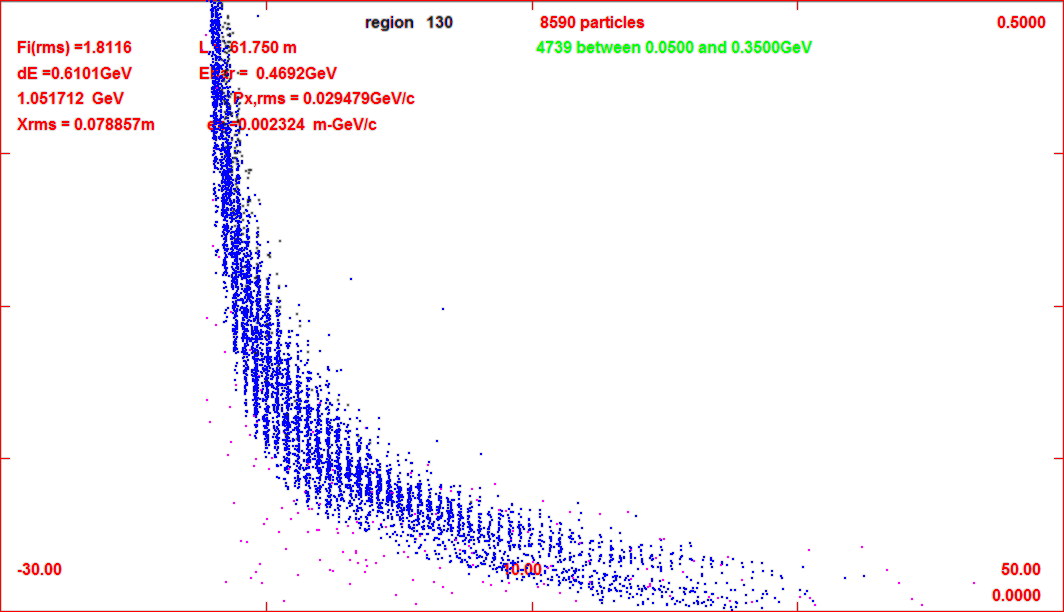 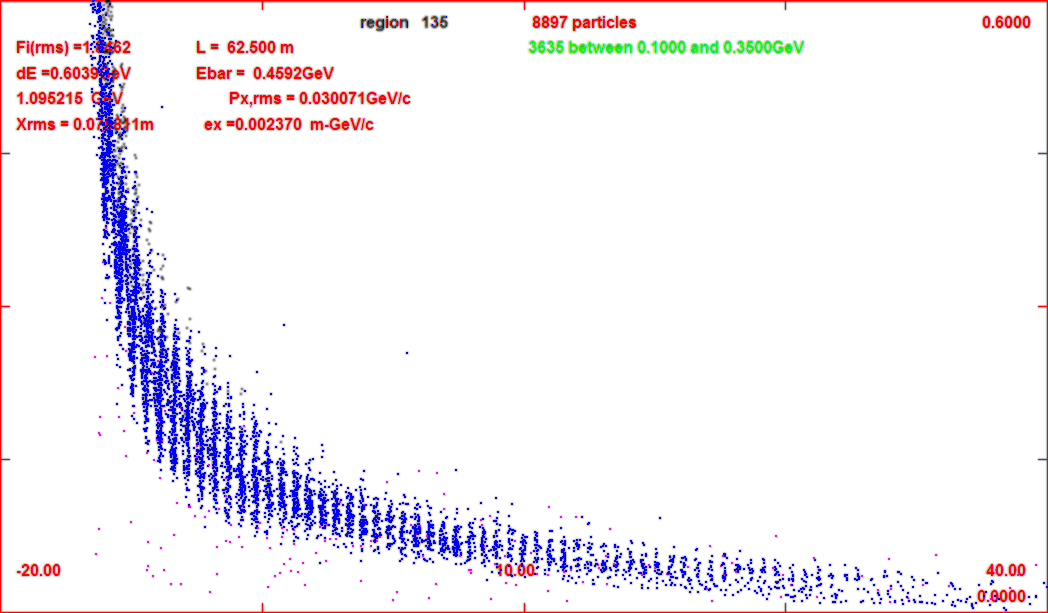 0.065 μ+/p
0.058 μ+/p
z = 72
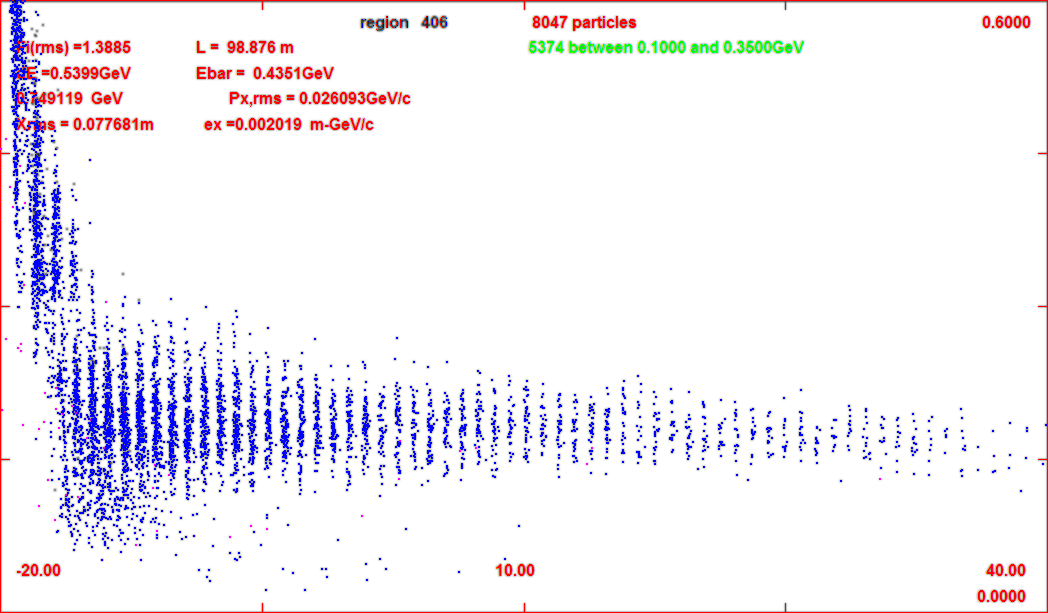 z = 108
40m
-20m
40m
-20m
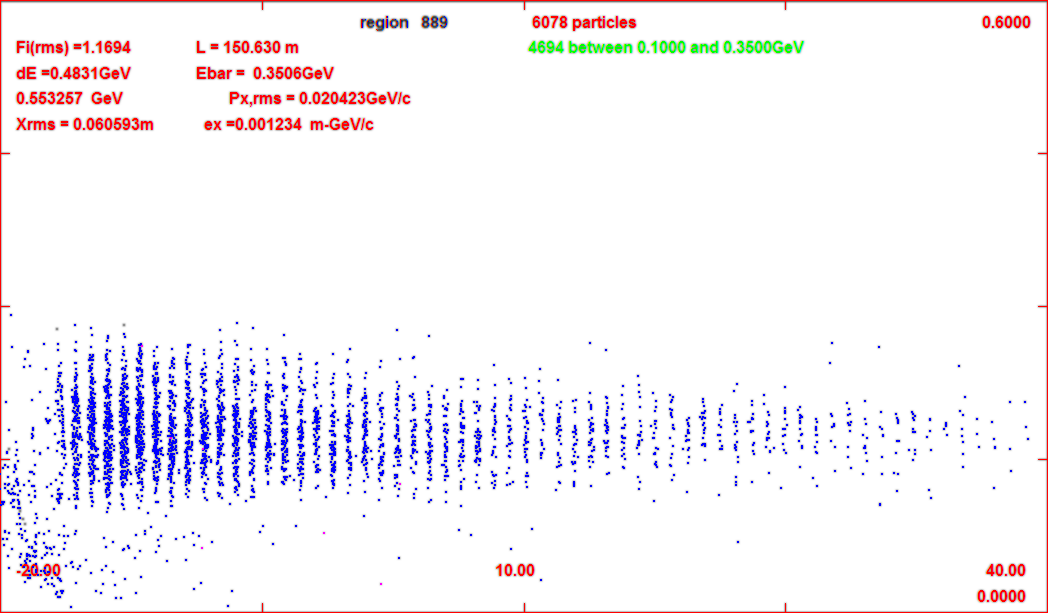 z = 150
15
Beam difference notes
Most of loss in intrinsic performance is from gas in buncher
Beam enters completely unbunched 
Initial rf is weak; and slowly increases

After some initial loss, SIMILAR TO GAS-FREE BASELINE
16
Increase rotator to 100 atm
Buncher at 17atm
LESS INITIAL LOSS
With V =20/25/28
~0.059 μ/p   (C 6.75)
~10% less than 17/34
Increase Rotator gradient to 28 MV/m
to compensate energy loss 
Fairly good performance
~0.063 μ/p   (C 6.75)
More cooling in Rotator
1-D cooling (2T solenoid)
one mode highly damped
Significant initiation of cooling
(integrating rotator/cooler)
shortens following cooler
17
Tried higher
100 atm  150 atm

Preliminary results 
seems a bit worse than 100 atm

Not much more cooling
limited by 1-D cooling in fixed field ??
18
Future projects
Go to longer system 
B/R/C 24 m /30 m/50 m
D  17/ 100 atm ??



try alternating solenoid in rotator ?
19
Next steps
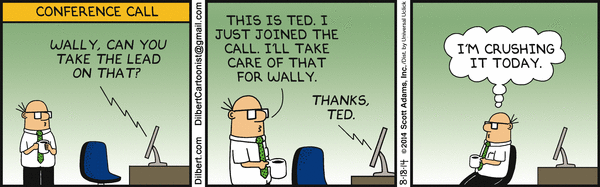 20